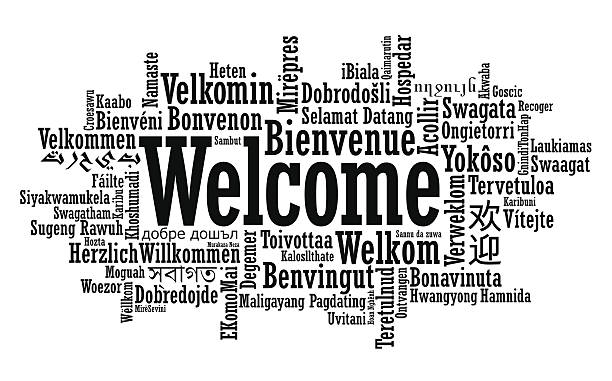 Vous êtes doctorant inscrit à la Faculté des sciences d’Orsay
Tarif doctorant Faculté des Sciences d’Orsay: 1ère UE
Tarif doctorant Faculté des Sciences d’Orsay: 2ème UE
50 euros
0 euros*
*Subvention de la division de la Recherche de la Faculté des Sciences
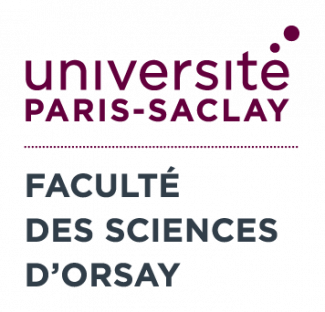